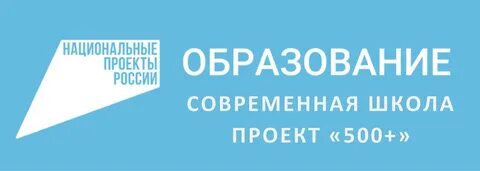 Взаимная экспертиза 
 антирисковых программ и мер в   рамках проекта «500+»
МКОУ «Нехочская основная школа» Хвастовичского района Калужской области
МБОУ «СОШ а. Бесленей»
Подготовила: 
Азарова Т.Ю., куратор МКОУ «Нехочская основная школа» Хвастовичского района Калужской области
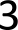 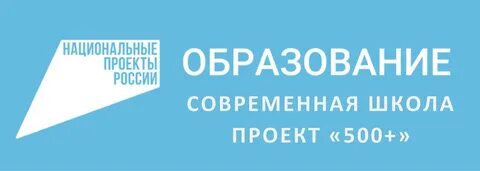 Сроки реализации мероприятий в рамках проекта «500+»
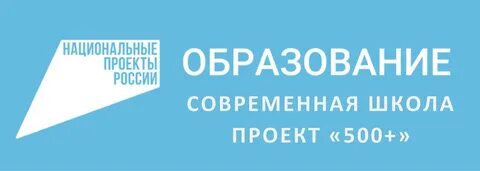 Наши действия по подготовке к встрече-обсуждению 
                результатов взаимной экспертизы антирисковых планов
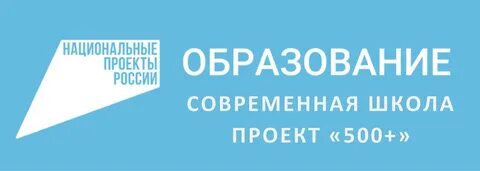 Экспертиза  Концепции развития
Оценки: 0 — Нет 1 — Скорее нет 2 — Скорее да 3 — Да
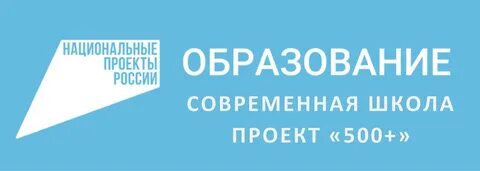 Актуальность  Программы повышения образовательных результатов на 2022 г обусловлена необходимостью создания условий для устойчивого развития образовательной организации и разработки новых образовательных стратегий и тактических задач деятельности школы в качестве образовательного комплекса, объединяющего общее и дополнительное образование.
Ключевыми рисками для реализации программы 
МБОУ «СОШ а.Бесленей» выделены:
Низкий уровень оснащения школы - высокий уровень значимости
Высокая доля обучающихся с рисками учебной неуспешности -высокий  уровень
Анализ текущего состояния по риску «Низкий уровень оснащения школы» показал следующее: Программно - методическое, библиотечное и информационное обеспечение дает возможность беспрепятственно работать по всем выбранным направлениям деятельности.
Анализ текущего состояния по риску «Высокая доля обучающихся с рисками учебной неуспешности» показал следующее: просматривается планомерная, непрерывная работа направленная на повышение качества образования.
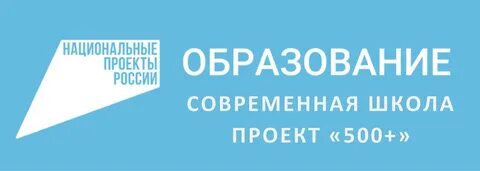 Экспертиза   Среднесрочной	программы  развития
Оценки: 0 — Нет 1 — Скорее нет 2 — Скорее да 3 — Да
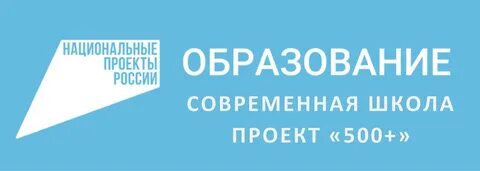 Мы предлагаем  внести изменения в задачи:
 - обновить материально техническое оснащение ОО;
-создать условия для внедрения коммуникационных технологий в образовательном процессе;
-повысить качество преподавания за счет использования современных средств обучения;
-сократить долю обучающихся с рисками учебной неуспешности, за счет чего-то (например,  создания ситуации на уроках и т.д.,т.п.).

Представлены  основные мероприятия по реализации программы (организационная деятельность, деятельность школы по направлению: «Повышение уровня оснащения школы», деятельность школы по направлению: «Повышение уровня учебной мотивации обучающихся».

Не конкретизированы сроки.
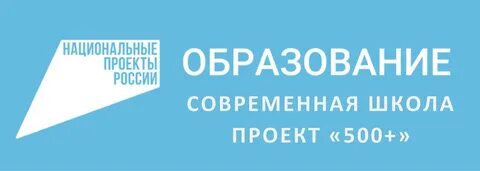 Экспертиза  Антирисковой программы
Оценки: 0 — Нет 1 — Скорее нет 2 — Скорее да 3 — Да
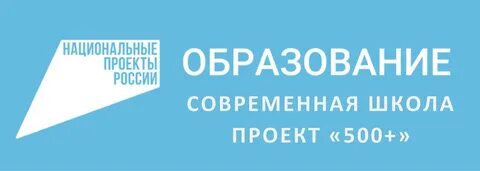 Учебно-методическое и учебно-информационное обеспечение образовательного процесса школы соответствует требованиям федерального компонента государственного образовательного стандарта среднего общего образования и федеральных государственных образовательных стандартов дошкольного образования и начального, основного общего образования.
Администрацией постоянно ведётся работа по обновлению программного, учебно­методического и информационно-технического оснащения реализуемых рабочих программ.
Фонд библиотеки соответствует требованиям ФГОС, учебники фонда входят в федеральный перечень, утвержденный приказом Минобрнауки. В библиотеке имеются электронные образовательные ресурсы диски.
Необходимое для использования ИКТ оборудование и программные инструменты обеспечивают использование ИКТ
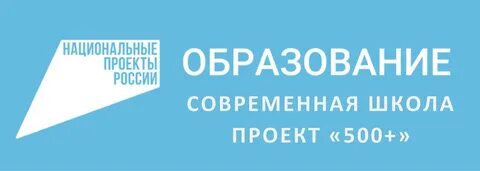 Для реализации поставленных задач по программе «Повышение уровня оснащения школы» и организации полноценного программно-методического обеспечения учебного процесса, создания оптимальных условий соответствующих гигиеническим стандартам привлекаются внебюджетные средств, осуществляется ряд мероприятий по обеспечению школы оргтехникой, компьютерным и цифровым оборудованием кабинетов школы. Для совершенствования материальной базы приобретаются оборудование и учебно-наглядные пособия для кабинетов, в которых реализуется основная образовательная программа.
	В рамках реализации запланированных мероприятий проведена большая работа по обновлению материально технической базы организации.
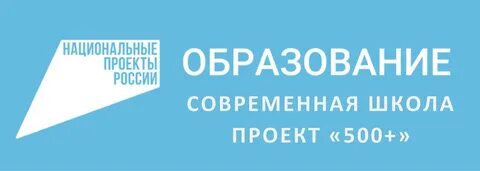 Для реализации поставленных задач по программе «Высокая доля обучающихся с рисками  учебной неуспешности» в школе имеется необходимая нормативно-правовая база, соответствующие локальные акты и положения. Поставленные перед коллективом задачи решались через совершенствование методики проведения уроков, индивидуальную и групповую работы со слабоуспевающими учащимися и учащимися, мотивированными на учебу, коррекцию знаний учащихся на основе диагностической деятельности учителя, развитие способностей и природных задатков учащихся, повышение мотивации к обучению у учащихся, а также ознакомление учителей с новой методической литературой. Для решения методической цели школы разработаны планы:
•работы со слабоуспевающими учащимися;
•работы с одаренными учащимися;
•подготовки к ЕГЭ, ОГЭ, ГВЭ;
•составлен учебный план, позволяющий заложить фундамент знаний по основным дисциплинам 
•обновлена структура методической службы в школе;
•проводилась работа по обеспечению сохранности здоровья и здорового образа жизни.
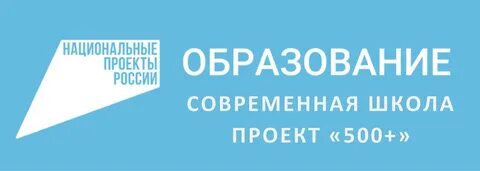 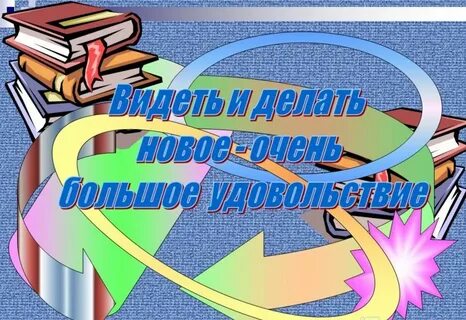 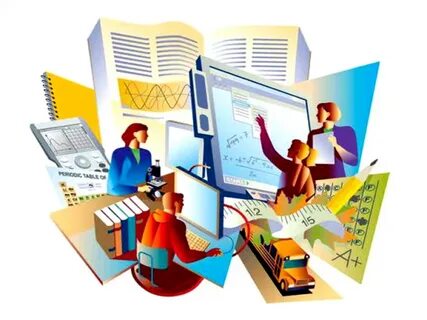 «Вечно изобретать, пробовать, совершенствовать и совершенствоваться – вот единственный  курс  учительской жизни»Ушинский Константин Дмитриевич
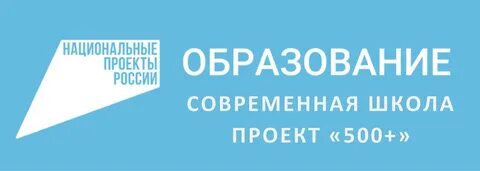 Спасибо за внимание.


Желаем успехов в реализации проекта.